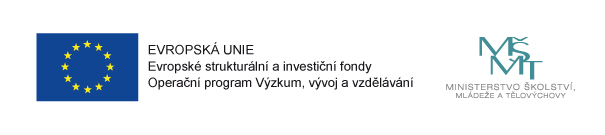 Místní akční plán ORP Kraslice
Závěrečné setkání 
22. 11. 2017 
Kulturní dům Kraslice
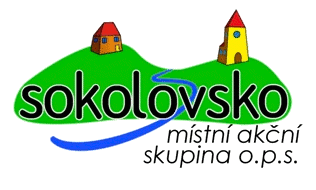 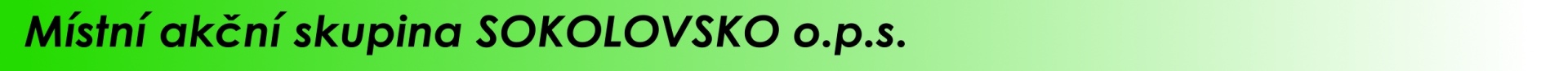 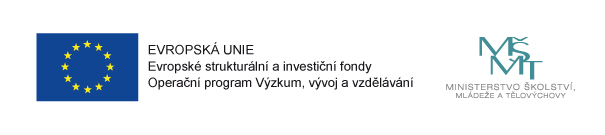 Program:
O projektu
Co nás čeká v následujících letech
Diskuze – volná forma, neformální část
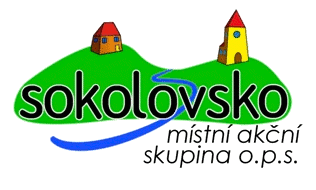 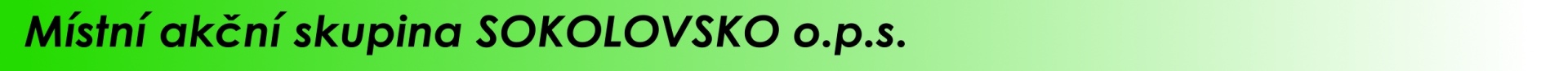 Klíčové aktivity projektu
1. Akční plánování
A) Rozvoj partnerství
B) Dohoda o prioritách
C) Akční plánování
D) Budování znalostních kapacit
2.  Evaluace
3. Řízení MAP
Klíčová aktivita 1A) Rozvoj partnerství
Řídící výbor
Členové:
Nositel projektu: MAS Sokolovsko o.p.s.: Mgr. Zuzana Odvody
Kraj: Ing. Stanislav Jambor - Krajský úřad Karlovarského kraje, oddělení vzdělávání a evropských programů  
Zřizovatelé škol: Roman Kotilínek – město Kraslice
Vedení škol: Mgr. Ivana Pečenková – Základní škola Oloví
Učitelé: Mgr. Lenka Filandrová – ZŠ Oloví, Mgr. Iva Sokolová – ZŠ Opletalova, Kraslice
Zástupci družin, vychovatelé: Věra Habartová, SŠ, ZŠ, MŠ Havlíčkova, Kraslice, Lenka Michorová – ZŠ Dukelská, Kraslice
Řídící výbor
Základní umělecké školy: František Stůj – ZUŠ Kraslice
Zájmové a neformální vzdělávání: Ing. Renata Kunešová - Denní centrum Žirafa, Matyáš Schuster – TJ Sokol Kraslice, Bc. Alena Otajovičová – Člověk v tísni o. p. s.
Zástupci rodičů - Ing. Denisa Dubšová
Krajský akční plán: Mgr. Eva Saligerová - Krajský úřad Karlovarského kraje, oddělení vzdělávání a evropských programů 
Agentura pro sociální začleňování – Mgr. Hana Franzl
Foto z jednání Řídícího výboru
jednání 11.5.2016, 23. 9. 2016, 23. 3. 2017, 12. 10. 2017
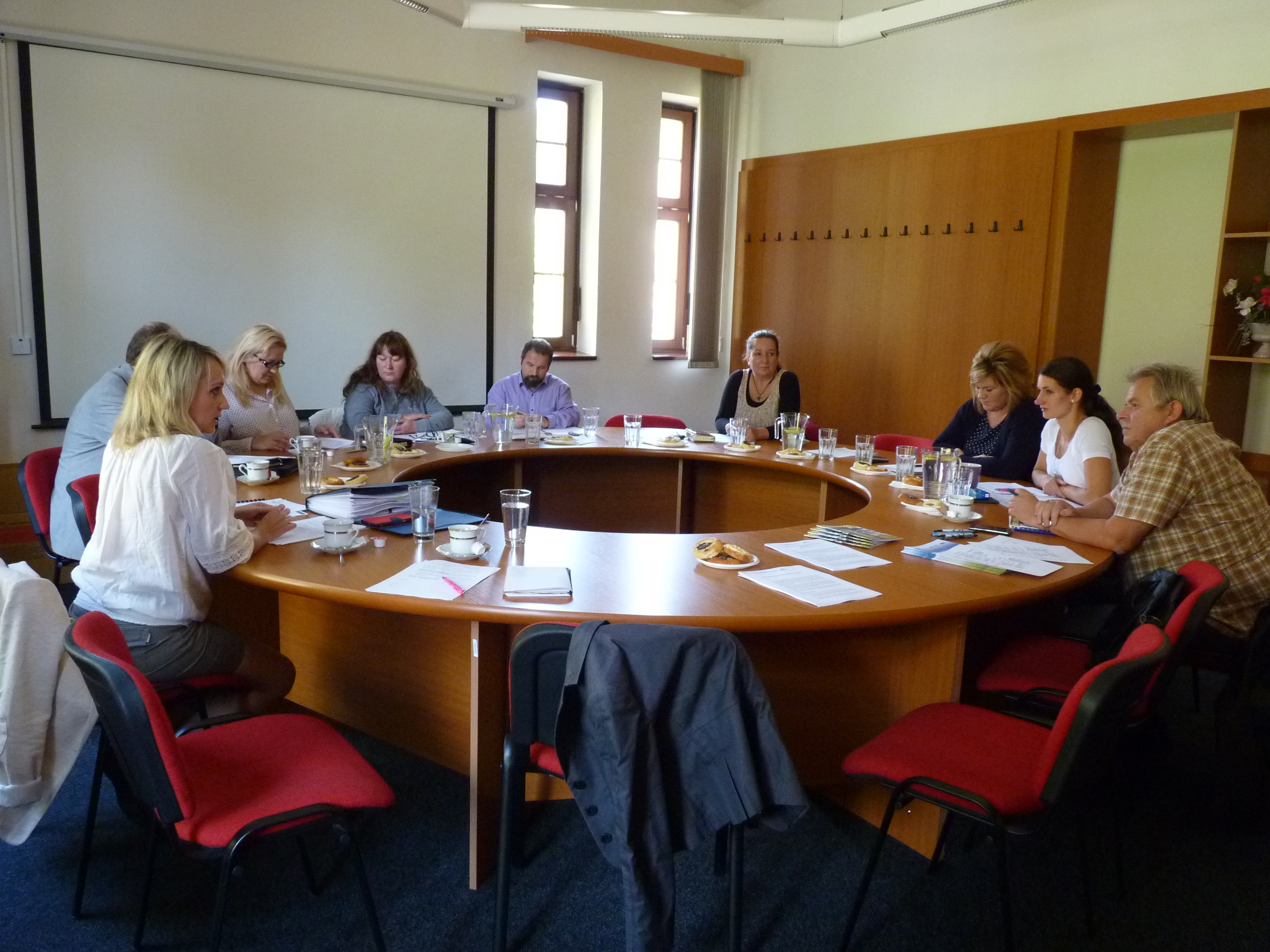 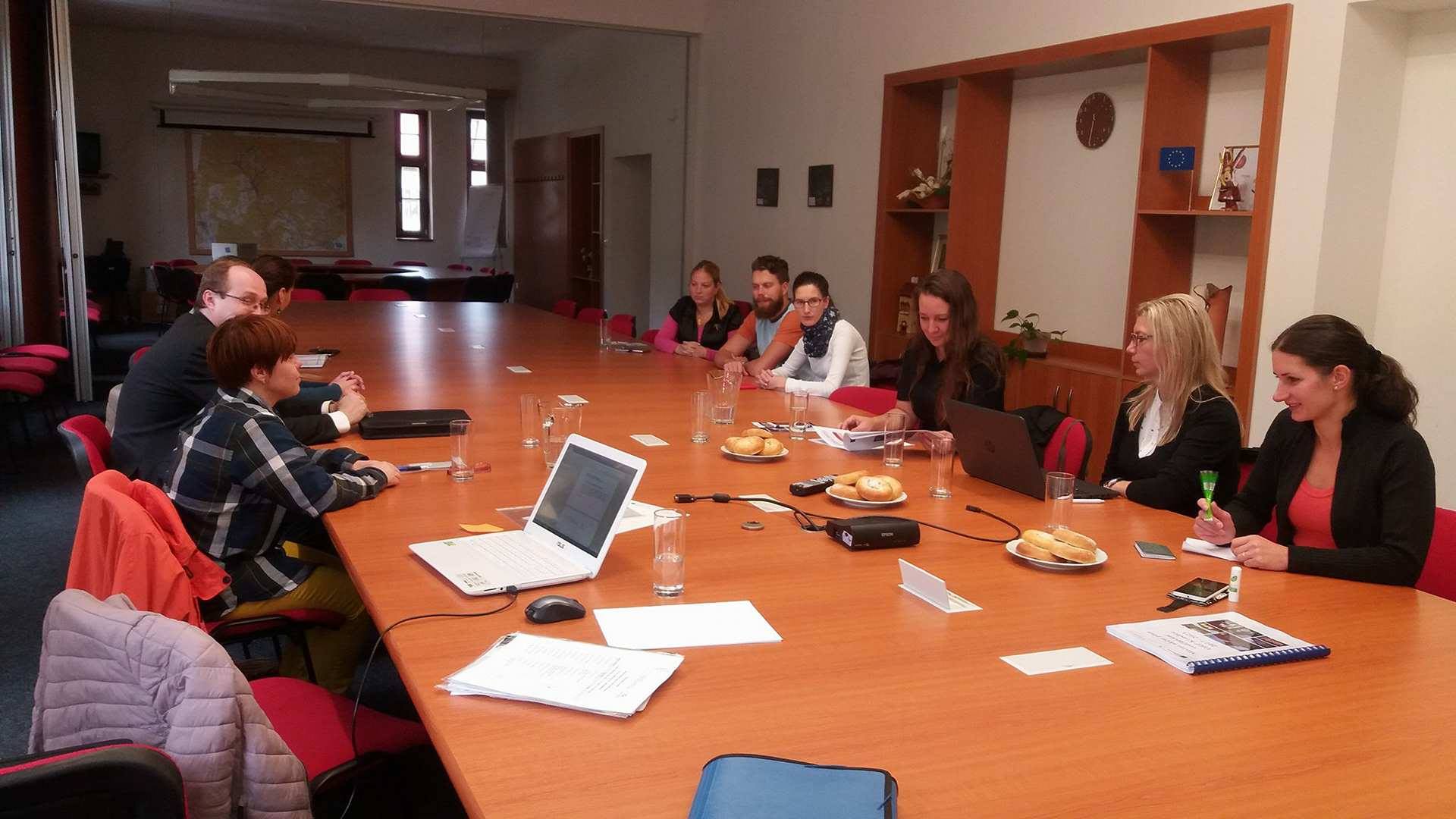 Projektové dny s aktéry vzdělávání dětí a žáků
9. a 22. 6. 2016
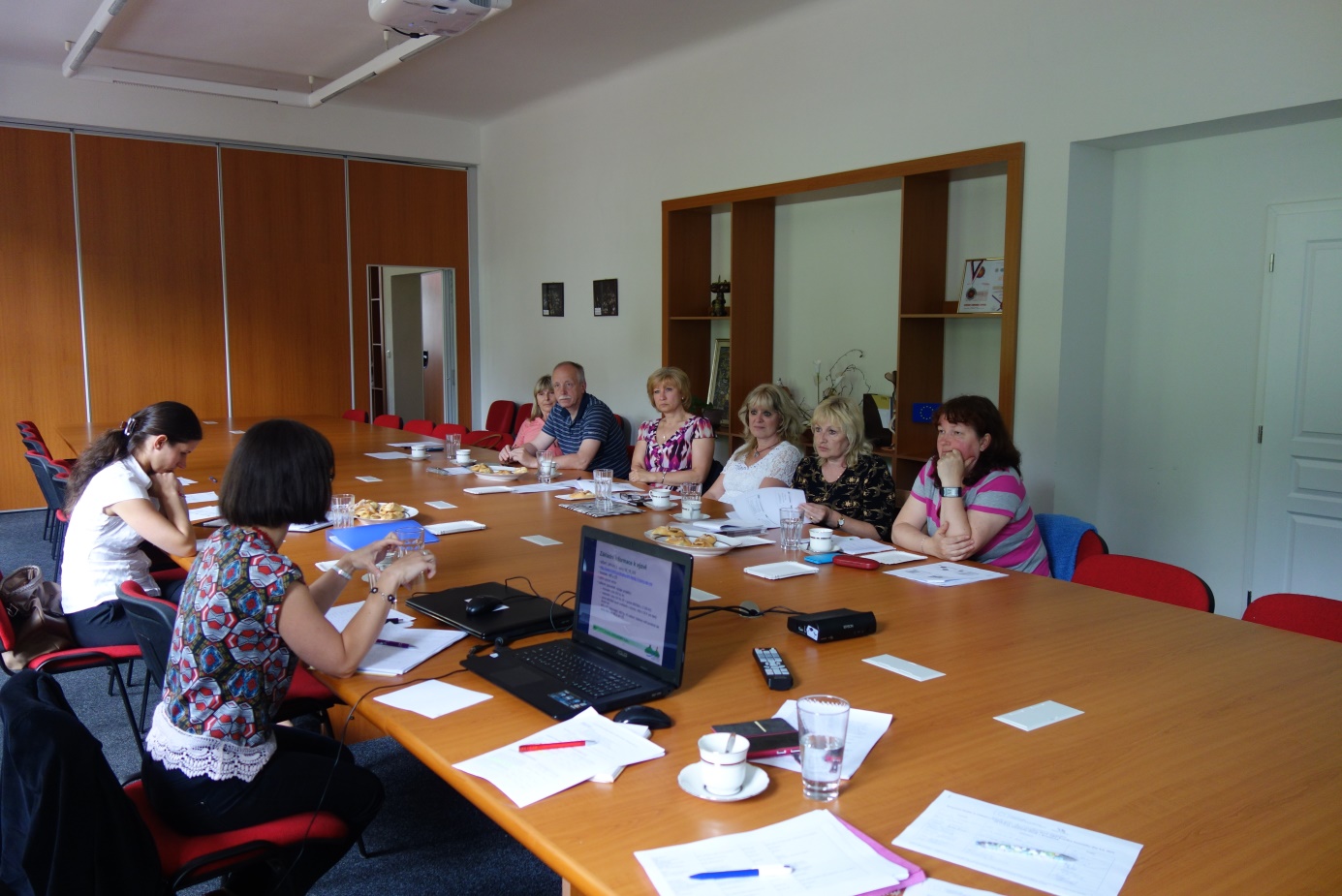 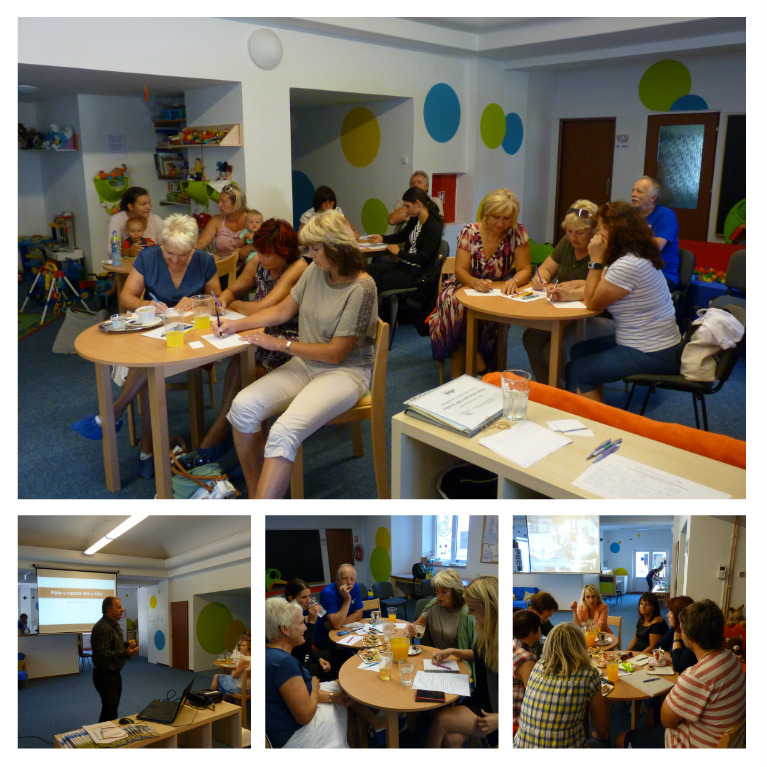 Veřejný workshop
Kraslický Šnek 
8. 9. 2017
Setkání aktérů ve vzdělávání dětí a žáků
10. 1. 2017 a 12. 6. 2017
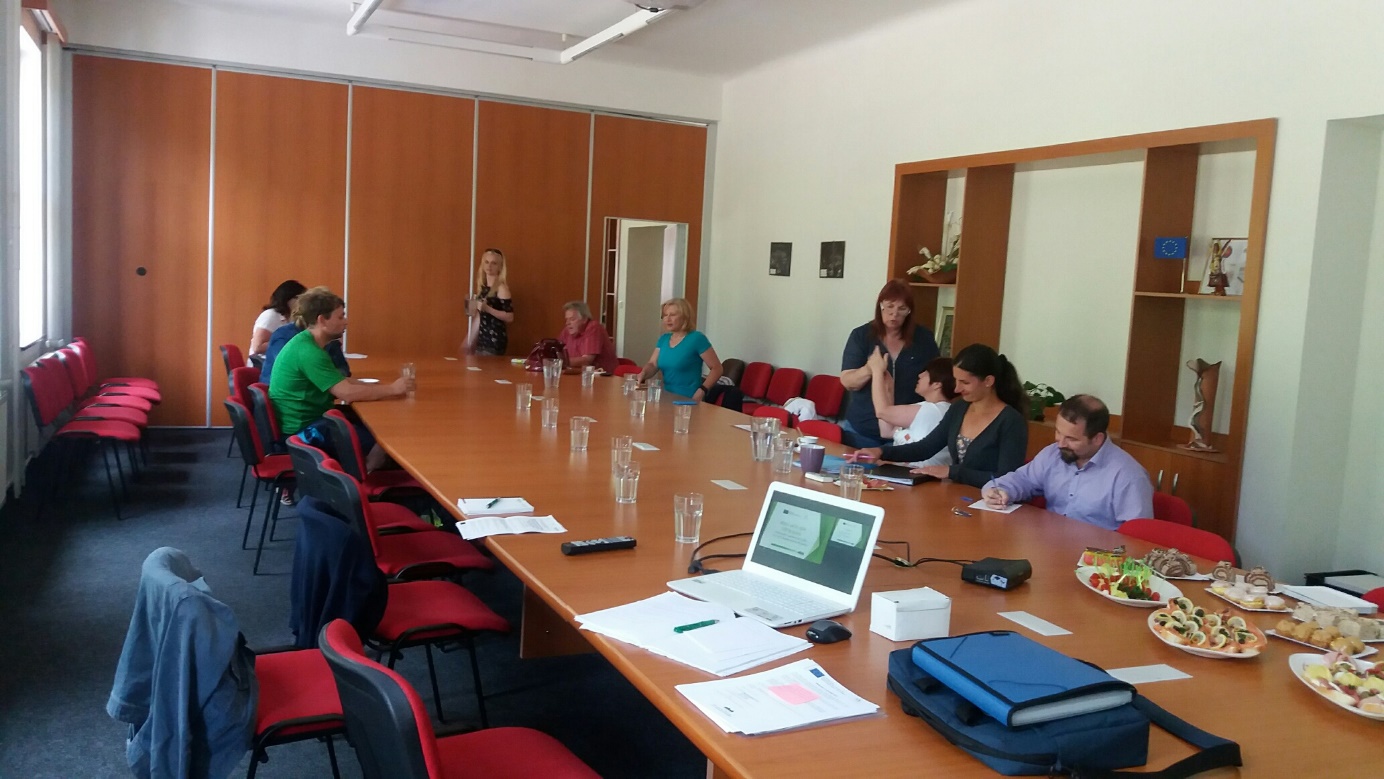 Klíčová aktivita 1B) Dohoda o prioritách
Finální dokument MAP
SWOT3 analýza – dostupná na webu projektu
Strategický rámec – verze 1.0 k 23. 9. 2016, verze 2.0 
	k 23. 3. 2017, verze 3.0 k 12. 10. 2017
Investiční priority – aktualizovány vždy v rámci aktualizace Strategického rámce, nutná provázanost na měkké aktivity
Další dokumenty: Popis fungování MAP, Seznam relevantních aktérů, Komunikační strategie MAP, Akční plán, Přenos info KAP – MAP, Evaluační zpráva průběžná, Evaluační zpráva závěrečná
Klíčová aktivita 1C) Akční plánování
Pracovní skupiny
PS Předškolní vzdělávání
(24. 10. 2016, 23. 1. 2017, 22. 11. 2017)
Členové:
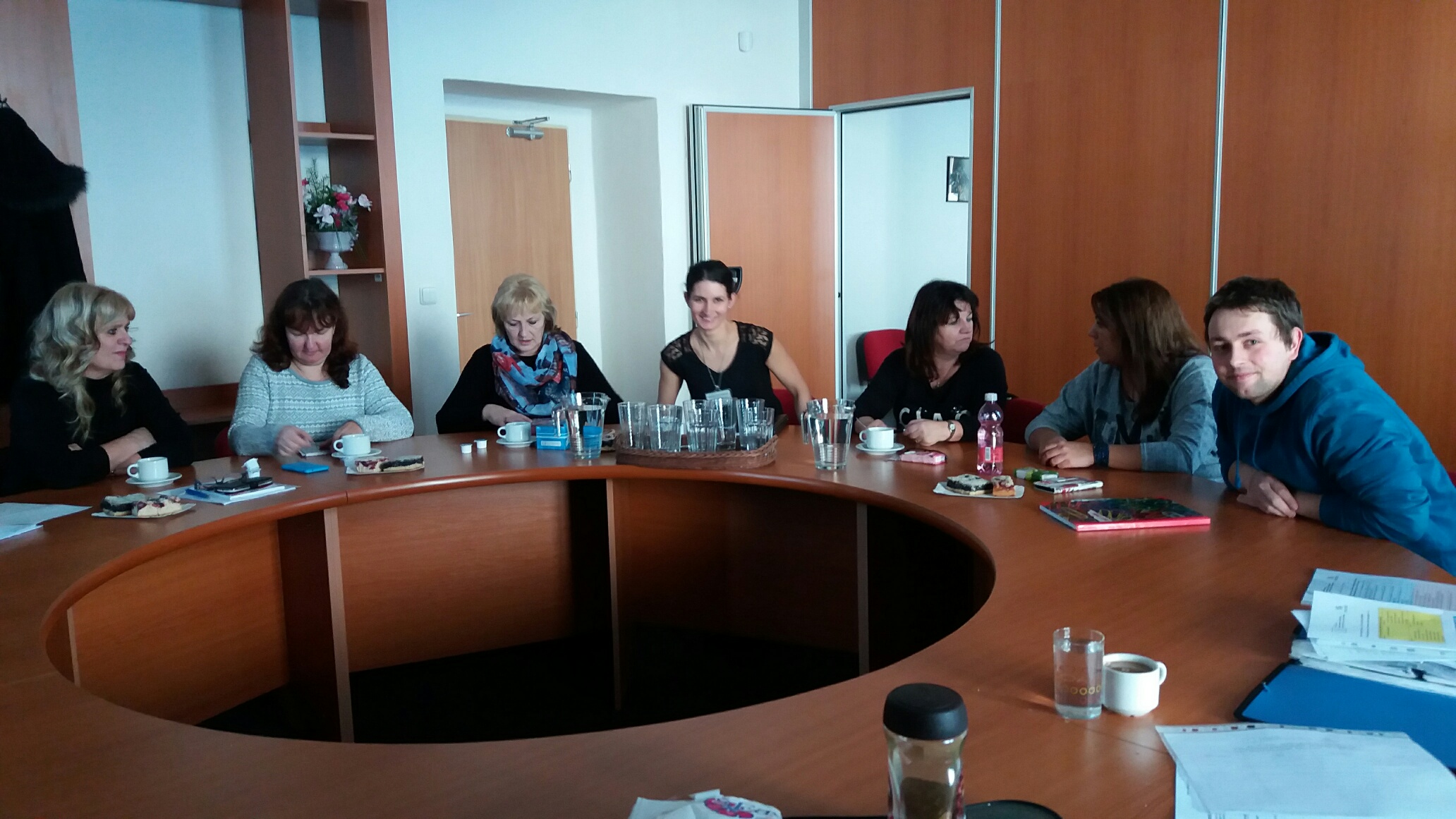 Pracovní skupiny
PS Základní školní vzdělávání 
(31. 10. 2016, 23. 1. 2017, 22. 10. 2017)
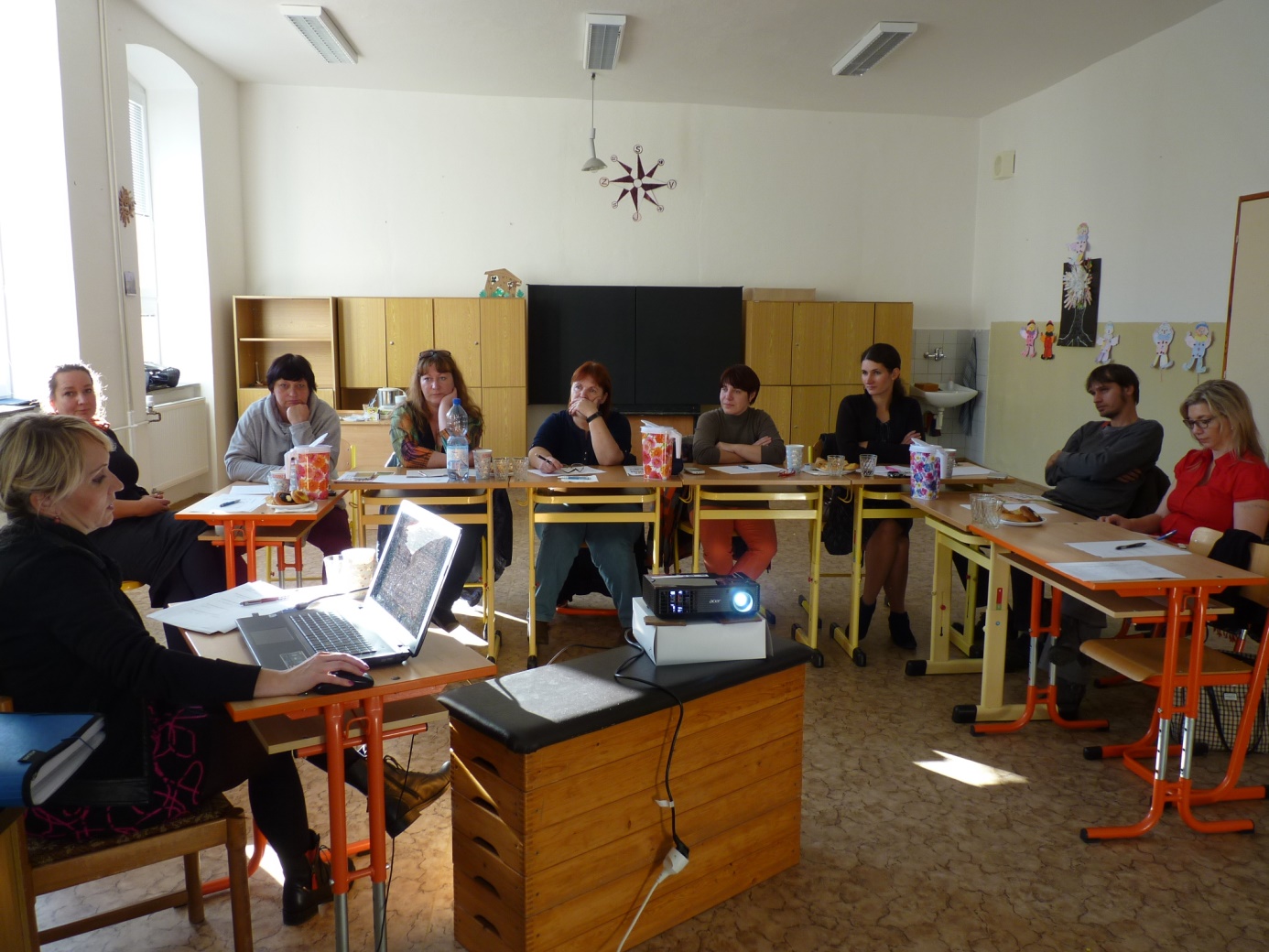 Akční plán
neinvestiční aktivity
Aktivity škol – šablony
Aktivity spolupráce
1. Sdílení zkušeností pedagogů MŠ a ZŠ, příp. dalších subjektů ve vzdělávání dětí a žáků včetně ŠPP, PPP, apod. včetně zřizovatelů
2. Společné aktivity v rámci polytechnického vzdělávání, enviro, věda
3. Sportovní aktivity dle ročních období
4. Zdravý životní styl, bezpečnost
5. Volba povolání
Ostatní projektové záměry

Finální dokument MAP
Klíčová aktivita 1D) Budování znalostních kapacit
Identifikace pedagogických lídrů 
Vzdělávací aktivity
Panelová diskuze Společné vzdělávání 8. 11. 2016
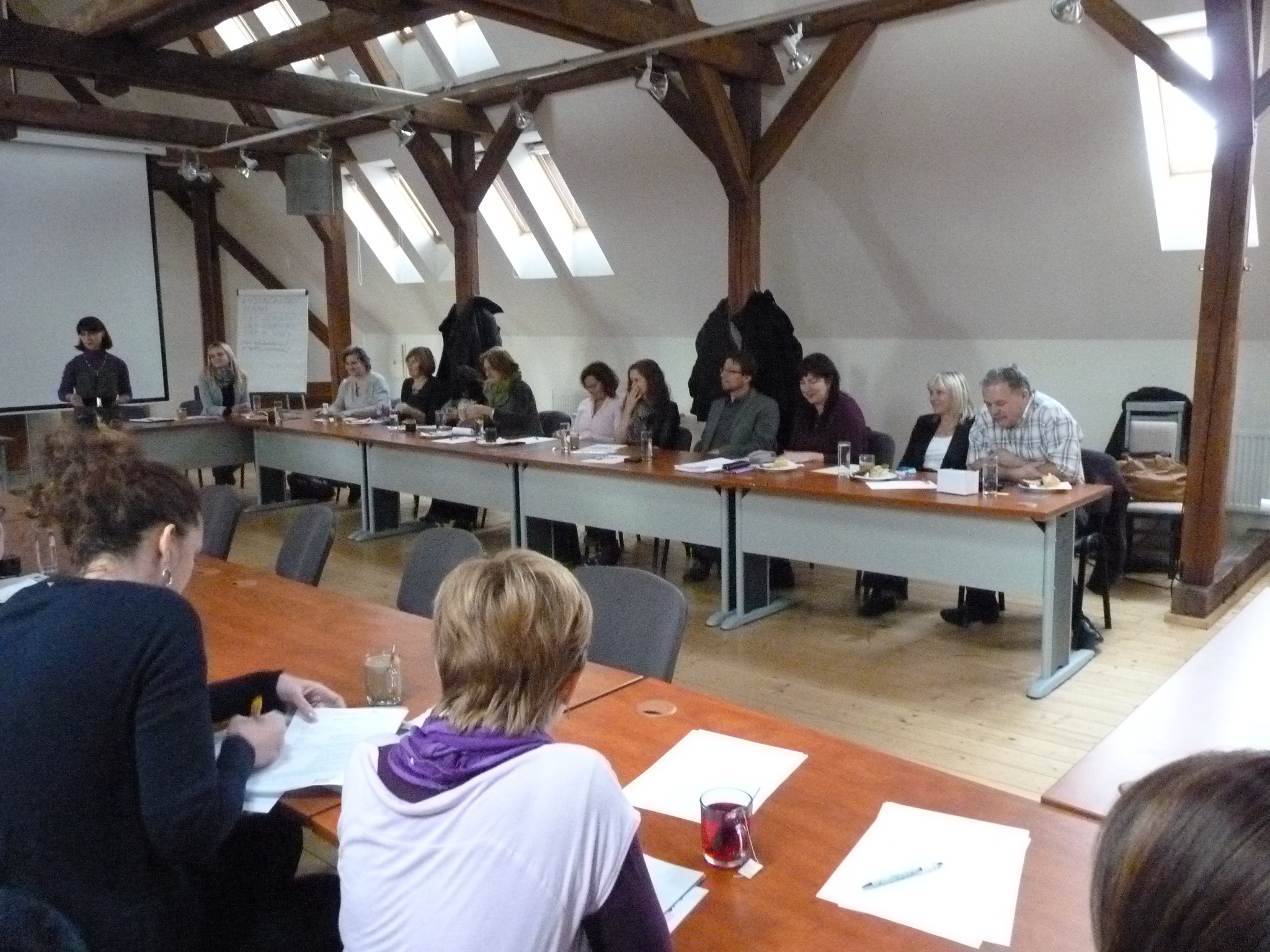 Kurz Kritické myšlení se zaměřením na čtenářskou a matematickou gramotnost 30. 11. 2016
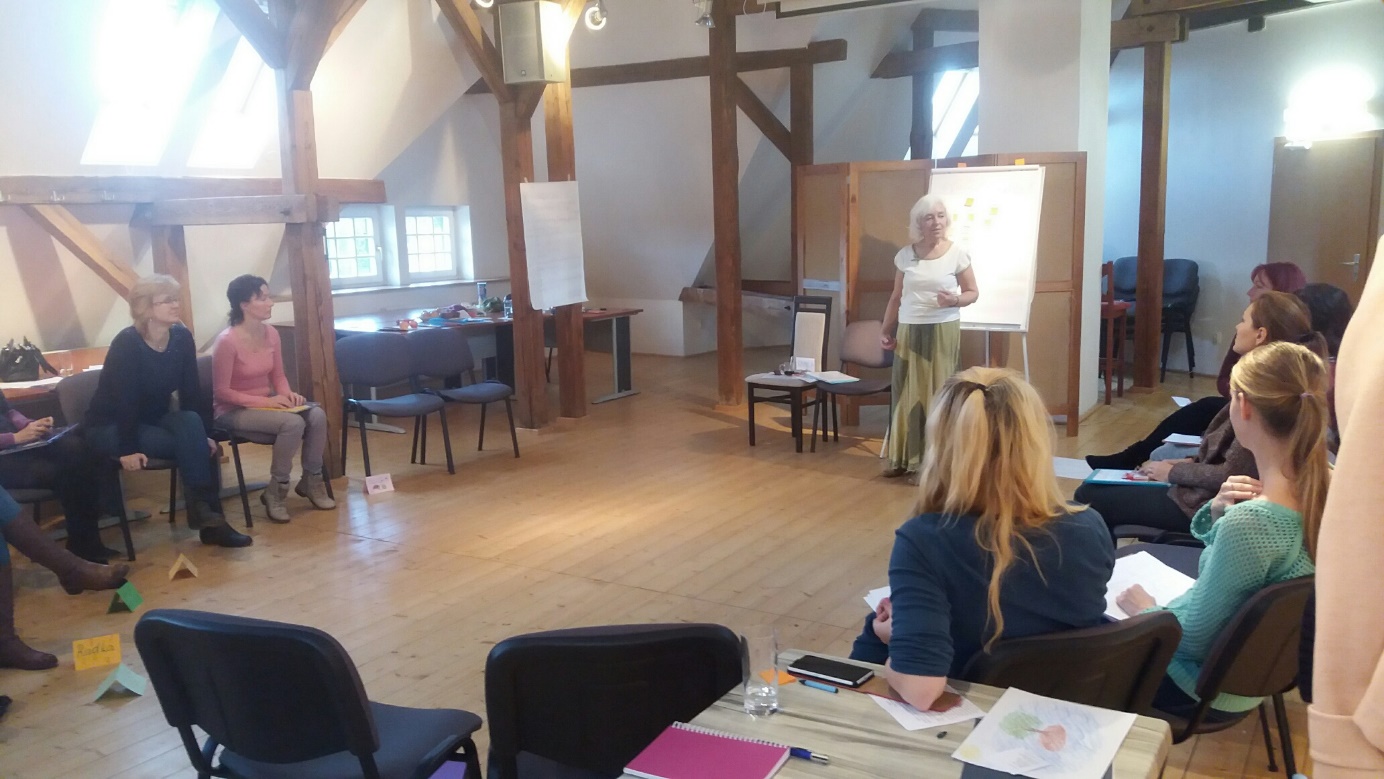 Seminář Augmentativní a alternativní komunikace 15. 2. 2017
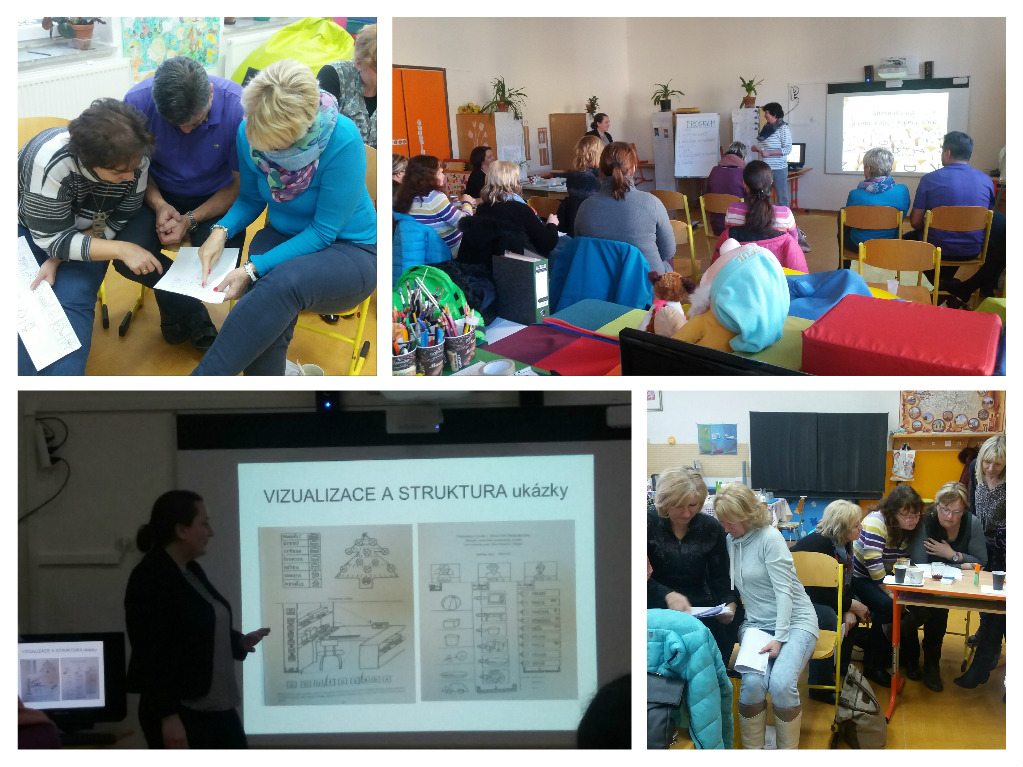 Kurz Strategické plánování, projektové řízení 7. 3. 2017
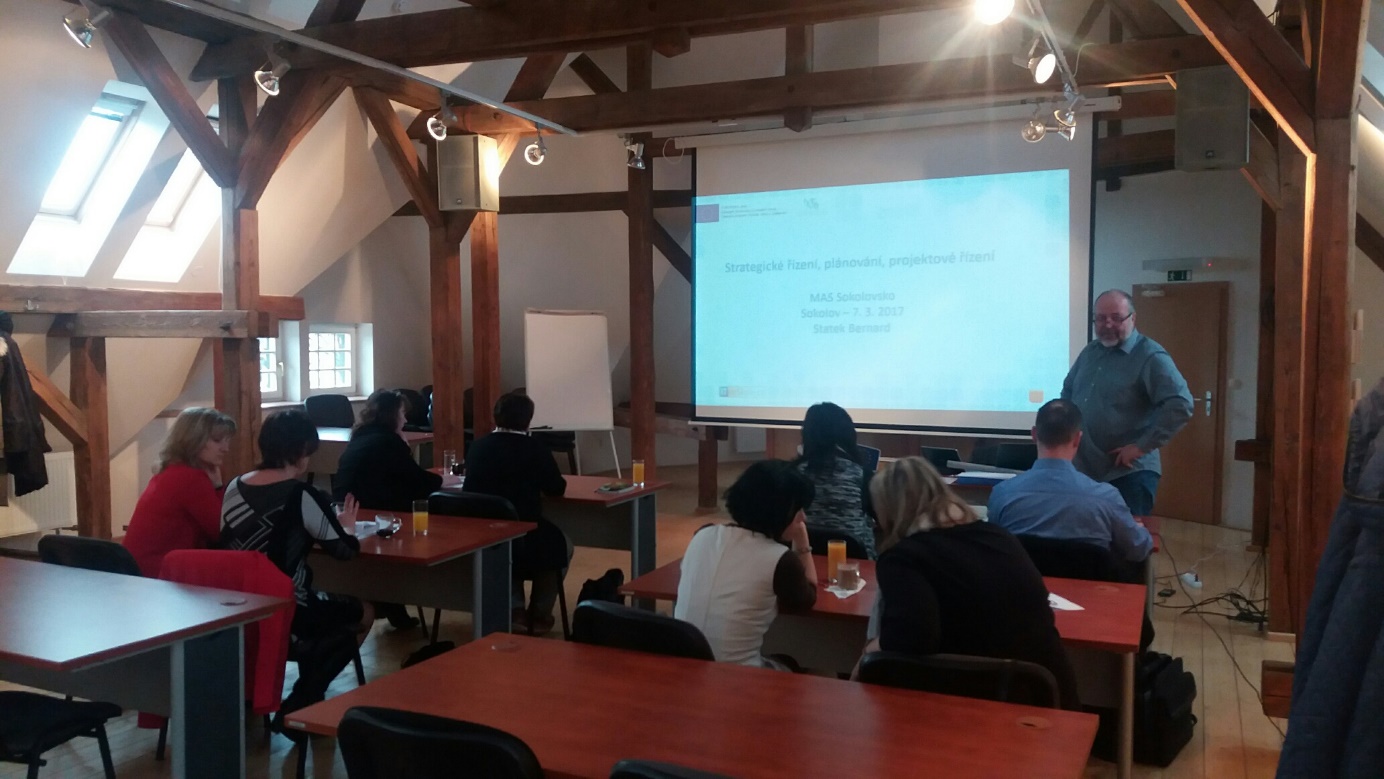 Kurz Leadership, RLZ, komunikace 8. 3. 2017Kurz Kariérové poradenství 9. 3. 2017
Kurz první pomoci 15. 5. a 9. 10. 2017
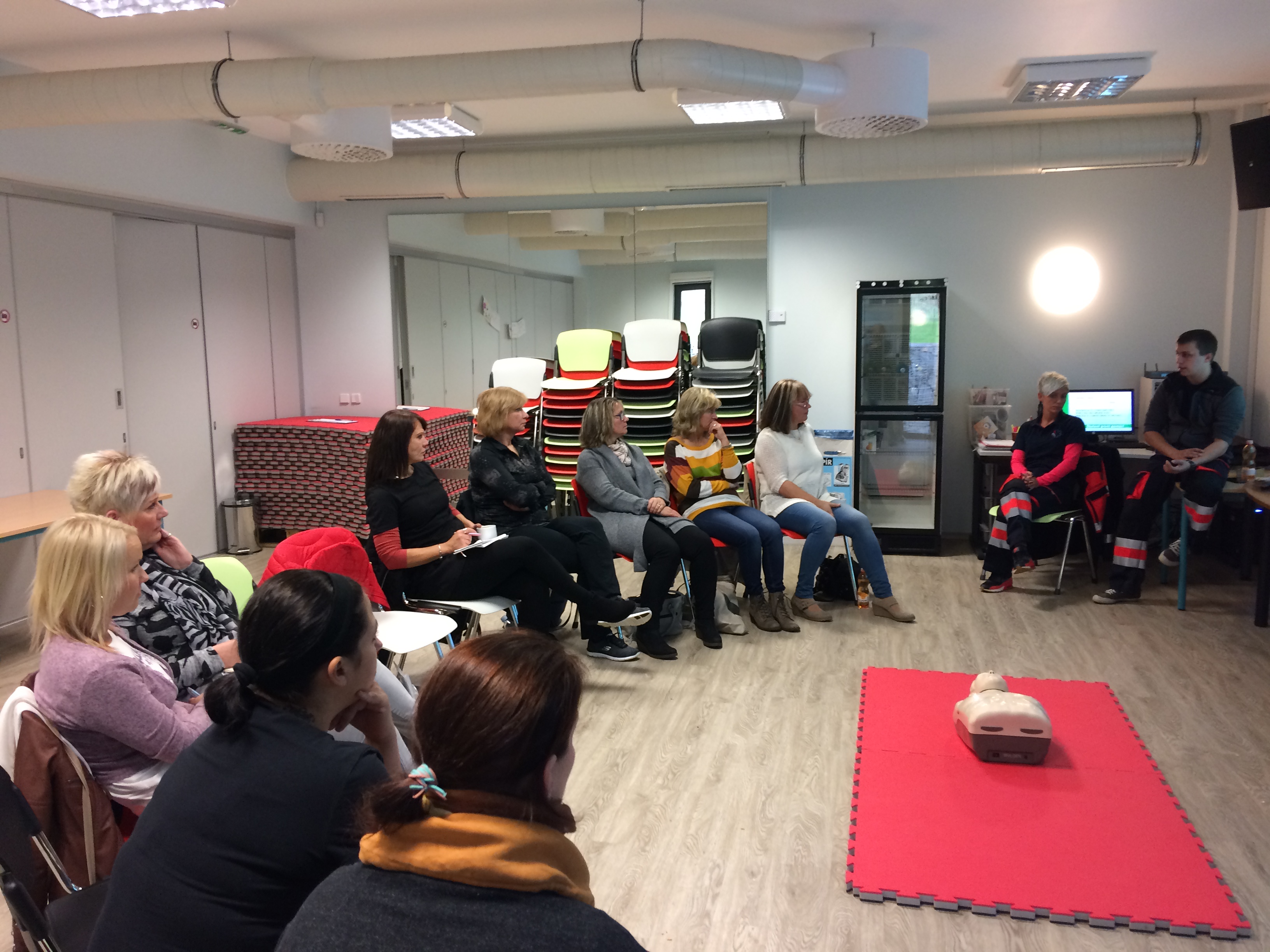 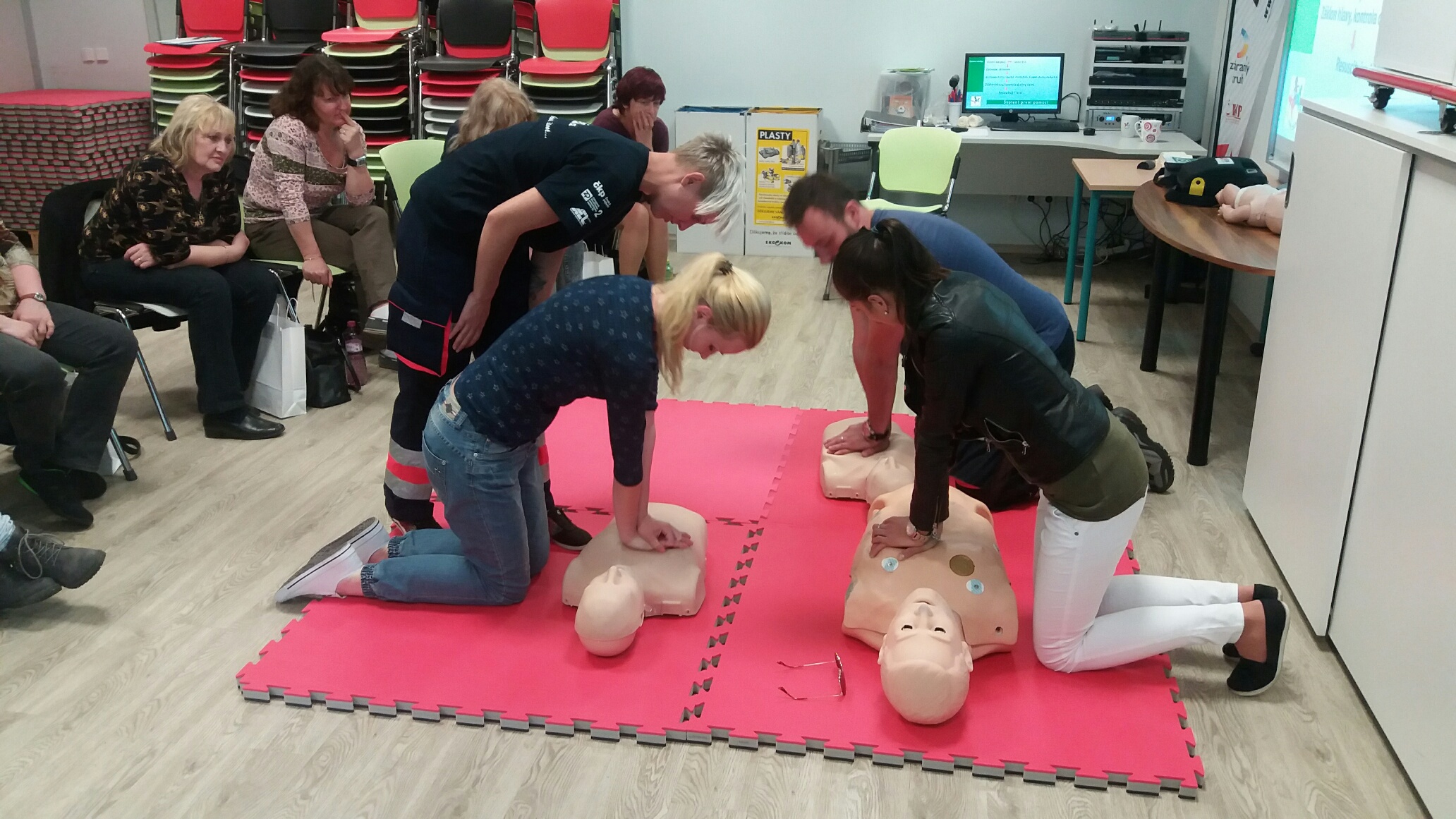 Seminář Emoční sebeobrana pro učitele 22. 5. 2017
Dopravní výchova 6. – 9. 11. 2017
Práce s problematickým třídním kolektivem 20. 11. 2017
Hodnotový učitel 23. 11. 2017
Klíčová aktivita 2) Evaluace
Průběžná sebehodnotící zpráva (3/2017) – dostupná na webu projektu
Závěrečná sebehodnotící zpráva (11/2017)
Klíčová aktivita 3) Řízení MAP
Funkční aparát MAP (Řídící výbor, pracovní skupiny, aktéři, komunita, realizátor projektu)
Popis fungování MAP/Principy MAP – dostupný na webu projektu
Komunikační strategie – dostupný na webu projektu
Seznam relevantních aktérů – dostupný na webu
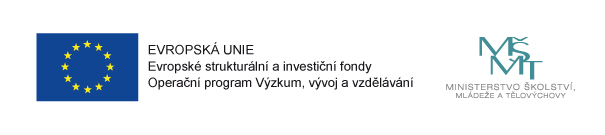 MAP II a implementace
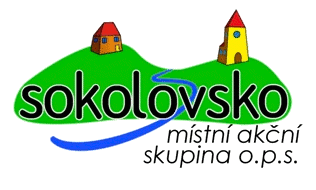 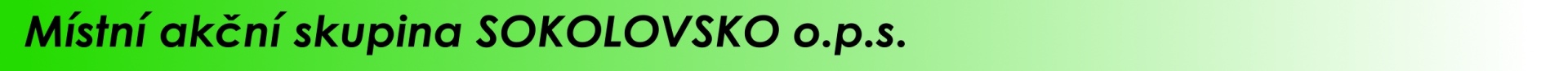 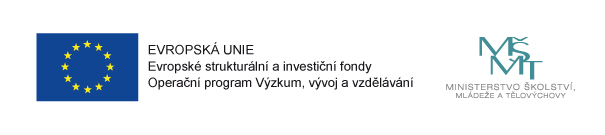 Dobrou chuť 
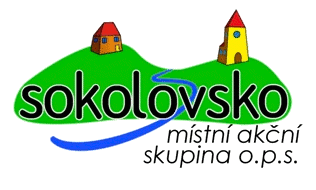 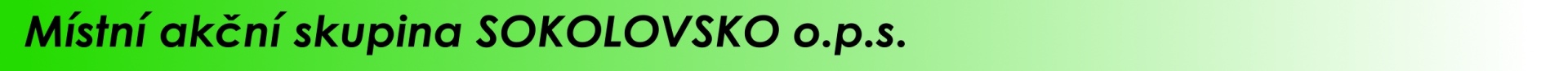